MHA Internships 2013
Kent PalamorePreceptor: Terri Nuss, MS, MBA, VP of Patient Centeredness
Major Project:
Noise Project
Reviewed data to identify the root cause of noise-related complaints
Compared units with high PG and HCAHPS scores to units with low scores and determine key differences
Developed potential intervention and implementation strategies that can be applied to a pilot site
Be able to apply findings to other across the system
Develop a leader’s diagnostic toolkit 
Identify opportunities for improvement
System to prioritize which sources they should address first
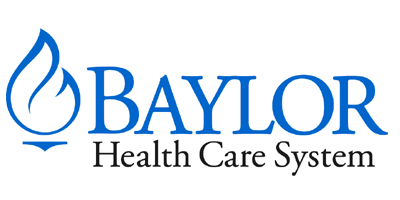 Shilpa ChhadwaPreceptor: Jim Walton, DO, MBA, President & CEO
Major Projects:
Development of GAPN ACO
ACO Coordinator
Researched the requirements and developmental needs related to ACO approval by CMS
Development of a new LLC and its related agreements/contracts
Development of job descriptions for the LLC
Development of the organizational governance and management structure 
Developed the overall ACO Project structure
Attended strategy, IT, Development, Recruitment and Care Coordination staff meetings
Ensured that all application deadlines for ACO approval are met
Budget analysis
Supported the Genesis ACO Membership Recruitment & Support staff during both the recruitment and operational phases of the ACO
Supported the Genesis ACO Care Coordination staff in the development of the Care Coordination Software and operations
Supported the Genesis ACO Health IT staff in the development and operations of the ACO IT activities
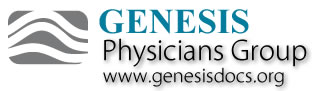 Garrett BolandPreceptor:  John Christensen, Senior Analyst
Major Projects:
Ad Hoc Reporting
Patient targeting in Walgreen’s hospitals
Late patient eligibility reports
Improving patient targeting reports
CCTP - PAC (Community Based Care Transitions Program – Post Acute Care)Transfer Survey follow-up calls
Completed various PDF forms for Loopback Navigator and INTERACT (Interventions to Reduce Acute Care Transfers)
Help desk support
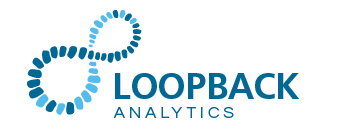 Karyssa BowersPreceptor: Natalie Wilkins, Plus ACO-Director
Major Projects:
Weighted Ranking Project
Preferred Provider Process
Applicant Provider Process
Alignment of ACO patients
Preferred Provider Executive Packet
Geographic Barrier Project
Quality Data Tracking (CASPER, ERehab, UDS, Hospice Compare, Deyta)
 Preferred Provider/ Applicant Provider Claims Reporting
Hospital ECIN Reports 
Hospital Placement Reports
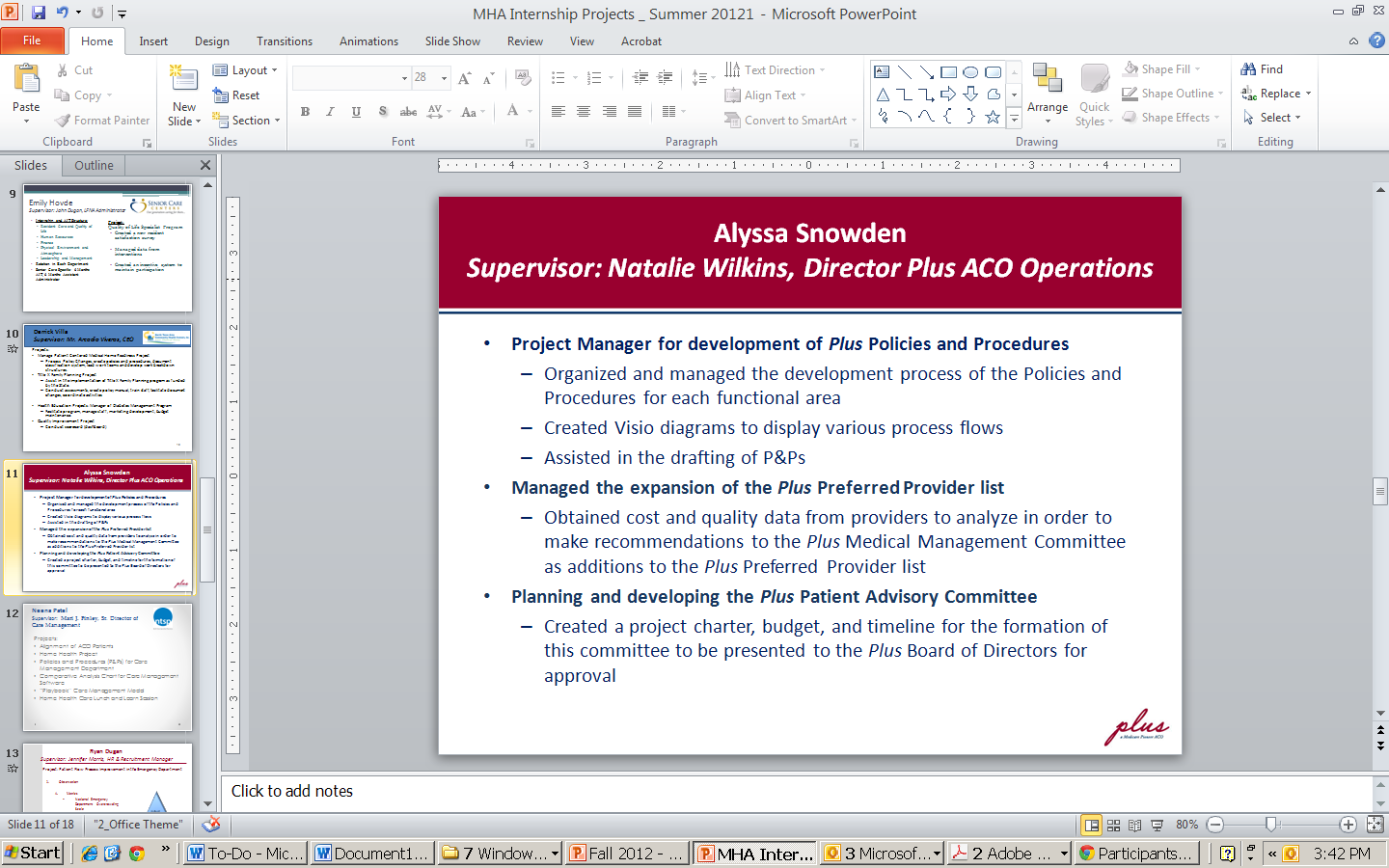 Alexis HunterPreceptor: Lewis Garrison, MSA, HSA, Med, Practice Operations Manager II
Major Projects:
Developed Fire Escape Plan for Compliance 
Patient Registration Observation and Project Proposal: Front Office Success
Developed Electronic Floor Plan to Study Patient Flow 
Scheduled Interviews for Non-Clinical & Clinical Candidates
Active Involvement in Interviews
Accompanied Clinical Supervisor on Compliance Site Visit at BFMC Midlothian
Observed  Management Meeting and Staff Meeting
Created Database for Medical Supply Inventory
Exposed to Accounts Payable Overview and Organization
Audited and Reconciled Invoices for Financial Assurance 
Audited  Employee Time Entry (Baylor Attendance Policy)
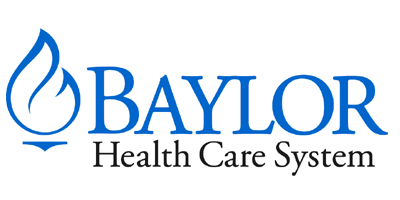 Chelsea HartPreceptor: Joseph DeLeon, President
Major Projects:
Tier II Observations
Employees observe other employees to ensure they are following the correct procedures of the hospital 
The specific procedures include
Patient Identification
Hand Hygiene
Time Outs During Surgery
Collected the data from employees and used this information to create spreadsheets providing analysis and conclusions 
Presented findings monthly to the executive team and to the Director of Quality Improvement, comparing them to previous months
Matthew StabePreceptor: Terri Nuss, MS, MBA, VP of Patient Centeredness
Major Project:
HCAHPS Crisis Admissions
Patients admitted through the ED are showing a decline in their experience year-to-year
ED volumes are growing
These growing volumes are having a negative effect on system HCAHPs scores
From a service stand point, we have a duty to help these patients
From a financial stand point, if this patient population continues to have a declining experience, reimbursements will be at risk due to a decrease in Value-Based Purchasing
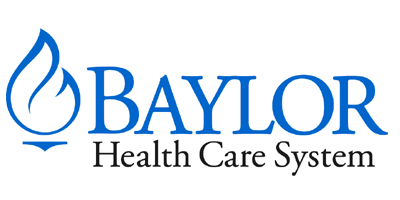 SriLakshmi GummadiPreceptor: Dr. Elizabeth Trevino, CEO
Major Projects:
Needs Assessment Report
Patient origin by Zip Code
Uninsured, Infant Mortality rate, Health Professional Shortage Areas, etc
JPS Community Connect Project 
Partnership with JPS Health Network for one of Medicaid Waiver Project
Completed the Partner Capability Summary
Employee Hand Book
Reviewed, updated and added recent approved policies  
Formatted the new handbook – distributed to all employees July 2013
Data Reports
Diabetes Salud! Program
NTACHC Patient Satisfaction Surveys
Organized and Restructured NTACHC Policies
Assisted with the development and implementation of NTACHC Policy Library
Assisted with HRSA Operational Site Visit
Collected and compiled operational, financial, clinical, compliance, patient and board governance documents to ensure compliance for FQHC requirements 
Participation in various meetings
Texas Vaccines For Children (TVFC) Program
Understand the policies and Procedures
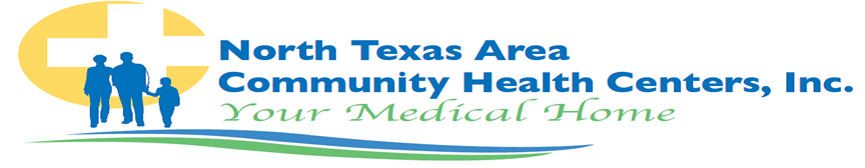 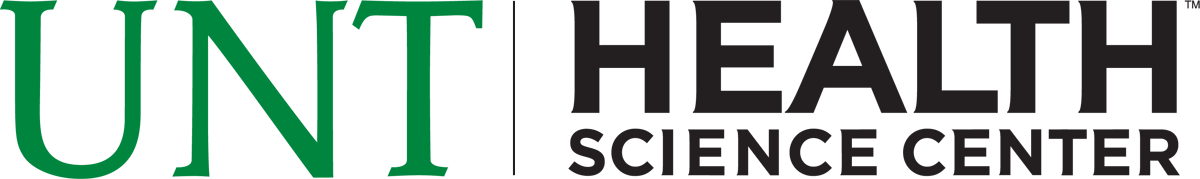